Leading and Coordinating Strengthening Families Efforts
Not your ordinary initiative
Implementing Strengthening Families is about:
small but significant changes in everyday practice
		and
the shifts in policies and systems that allow/promote those changes in practice
Implementation funds come from existing dollars
All national implementation tools are available free of charge
[Speaker Notes: Strengthening Families is not “another initiative” that adds to the workload of a program or agency. It is an approach that can be applied to any interaction with children and families. 

Implementing Strengthening Families is about small but significant changes in everyday practice, and about the shifts in policies and systems that allow and promote those changes.

In most cases, Strengthening Families has been implemented using existing funding streams. While a few states in the Strengthening Families National Network have found dedicated funding streams to implement Strengthening Families on a large scale, most states have integrated the Protective Factors Framework into existing grants, professional development systems, trainings, and so on. Many implementation activities for Strengthening Families can be carried out at little cost, particularly when partner agencies and systems bring resources such as staff time to the table.

To support this work, implementation tools are available free of charge from the Center for the Study of Social Policy and many of our national and federal partners.]
The four Big Ideas behind Strengthening Families
Building protective and promotive factors, not just reducing risk
An approach – not a model, a program or a curriculum
A changed relationship with parents
Aligning practice with developmental science
[Speaker Notes: 1. A protective and promotive factors approach
The first step in developing Strengthening Families was thoroughly investigating what the research tells us about reducing child maltreatment – about what is right with families that protects against child abuse and neglect.  CSSP worked intensively with researchers and advisors for over a year to develop a synthesis of protective factors that reduce the likelihood of child abuse and neglect.  
Protective factors act as a counter weight to risk factors.  They buffer the impact of what the researchers call “toxic stress”.  Risk factors, it turns out, are not very predictive of future events.  And we cannot get to good outcomes for children only by focusing on reducing risk. 
The protective factors in the Strengthening Families framework both protect against risk and promote positive outcomes.
2. An approach, not a model
Strengthening Families is not a scripted, structured program or model that designed to be implemented in a specific setting. 
It is an approach that can be applied in any setting that serves young children and their families. Strengthening Families is implemented through small but significant changes in how professionals interact with families. It is not parallel to, but integrated into existing practice. 
Cross-sector implementation is core to the approach. Strengthening Families brings together program-level and system-level partners from multiple sectors that serve children and families – providing a common language and set of outcomes to work toward. 
3. A changed relationship with parents
Strengthening Families represents a shift for many systems that are designed to serve children. Programs and service providers in these systems sometimes see parents as irrelevant to their work, or worse, as obstacles to achieving the outcomes we all want for children. But we know that children grow up in families, not programs – and we cannot achieve good outcomes for children without engaging their parents as partners. 
Working from a protective factors approach, workers and service providers will support parents’ ability to parent effectively and involve them as partners in achieving good outcomes for children. Programs also have a role to play in engaging parents in mutually supportive relationships that build protective factors.
Programs that work in this way will also engage parents as partners, leaders and decision-makers at the program level. 
Parents who have had positive experiences shaping the programs that serve their children can then be engaged in helping design systems and policies that work for children and families.
4. Alignment with developmental science
Strengthening Families is committed to paying attention to what the research tells us, and helping programs and workers align their practice with what developmental science tells us will be most effective. 
Critical periods of development – therefore we have the Strengthening Families framework for early childhood and the parallel Youth Thrive framework for adolescence
Looking at early childhood in particular, Strengthening Families emphasizes the importance of nurturing and responsive relationships with caregivers.
A fast growing body of research underscores the effects of traumatic experiences on children and youth – effects that can carry into the rest of a young person’s life. We know now that the presence of a buffering adult can be critical in helping children come through stressful experiences without negative effects on their development. But we also know that typical system responses to children’s traumatic experiences can exacerbate those negative effects – such as removal from the home, or punishment for “misbehavior” when children react to their experiences. 
Through Strengthening Families and Youth Thrive, we provide tools and guidance to help those who work with children and families align their practice with what we know about development.]
Why cross-system, multi-sector leadership?
Goal is system change to get to better outcomes for families
Families we care about are touched by many systems
Systems face lots of transitions and uncertainty – and often do not coordinate their efforts
Workers often move between systems
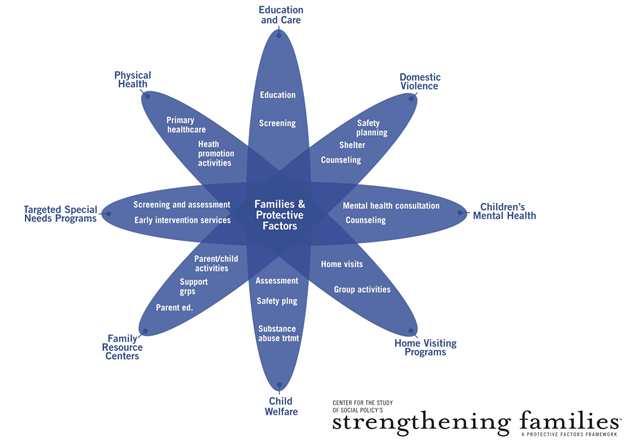 [Speaker Notes: This graphic shows the many systems that touch the lives of children and families. Strengthening Families efforts are one of the most effective ways we have seen to bring all of these parts of the service system together around shared outcomes, with shared language to talk about what we want to help families achieve.

A common framework, using a common language to describe results, can lead to:
better understanding of the role that each service system plays in supporting families 
better partnerships among agencies and among individual workers,
a professional development system that fosters collaboration, 
greater appreciation for the role that non-governmental community resources like informal networks, churches, social groups and cultural practices play in supporting family life,
more coherent, positive messages for families that encourage engagement, and most important:
cumulative impact when services and opportunities are working to achieve the same results.]
The Strengthening Families National Network
WA
VT
MN
MT
ND
ME
NY
WI
NH
OR
MI
SD
ID
MA
PA
WY
CT
RI
DE
MD
IA
OH
NE
IL
NJ
NV
UT
KY
IN
DC
CO
KS
NC
WV
MO
VA
CA
TN
SC
OK
AR
AZ
NM
MS
GA
AL
TX
LA
FL
AK
States in Network
HI
Newly Launching States
States with some implementation activities
[Speaker Notes: In 34 states, cross-system teams have come together to lead efforts to implement Strengthening Families. Many of these states have active state leadership teams.

Map last updated April 2014]
Leadership Teams
Often convened by Children’s Trust Fund/CBCAP lead
Some are embedded into existing cross-cutting planning efforts (e.g. ECCS, Project LAUNCH, ECAC)
Small leadership teams may meet frequently and less formally
Larger leadership teams tend to use less frequent, regularly scheduled meetings – and depend on committees to move work forward in the interim
Some have a small leadership team and larger “Roundtable” members with a learning focus
[Speaker Notes: There is a lot of variation in how leadership teams are structured and how they work. 

Some leadership teams are very small (3-4 members) while others are quite large (75 members).]
What state leadership teams look like
About 60% have parents or community members represented
In half of all states the following sectors are also represented:
Advocacy
Child welfare
Parent leadership
Public health
Early intervention
22 states reported on their cross-system, multi-sector leadership teams in 2013
Median number of members is 17, with 15 organizations represented 
Five most common fields:
Early care and education 
Family support 
Child abuse and neglect prevention
Home visiting
Maternal and child health
[Speaker Notes: This slide based on 2013 state data:]
The role of the leadership team
Set and hold the vision for the initiative
Sustain collaborative support
Support ongoing learning
Create tools and resources to support implementation across sectors
Communicate about the initiative
Maintain accountability
[Speaker Notes: Big picture, this is the role of the leadership team. We will get into more specifics shortly.]
Leadership team members as advocates within their own systems
Identify synergies between the Strengthening Families vision and the needs and priorities within their own system
Sustain support for Strengthening Families within their own system
Support learning and implementation within their own system
Communicate about the initiative and about changes, trends and opportunities within their system
Monitor implementation within their own system
[Speaker Notes: Big picture, this is the role of members of the leadership team as they take the work back to their own agencies and systems. Again – we will be going into this in more detail shortly.]
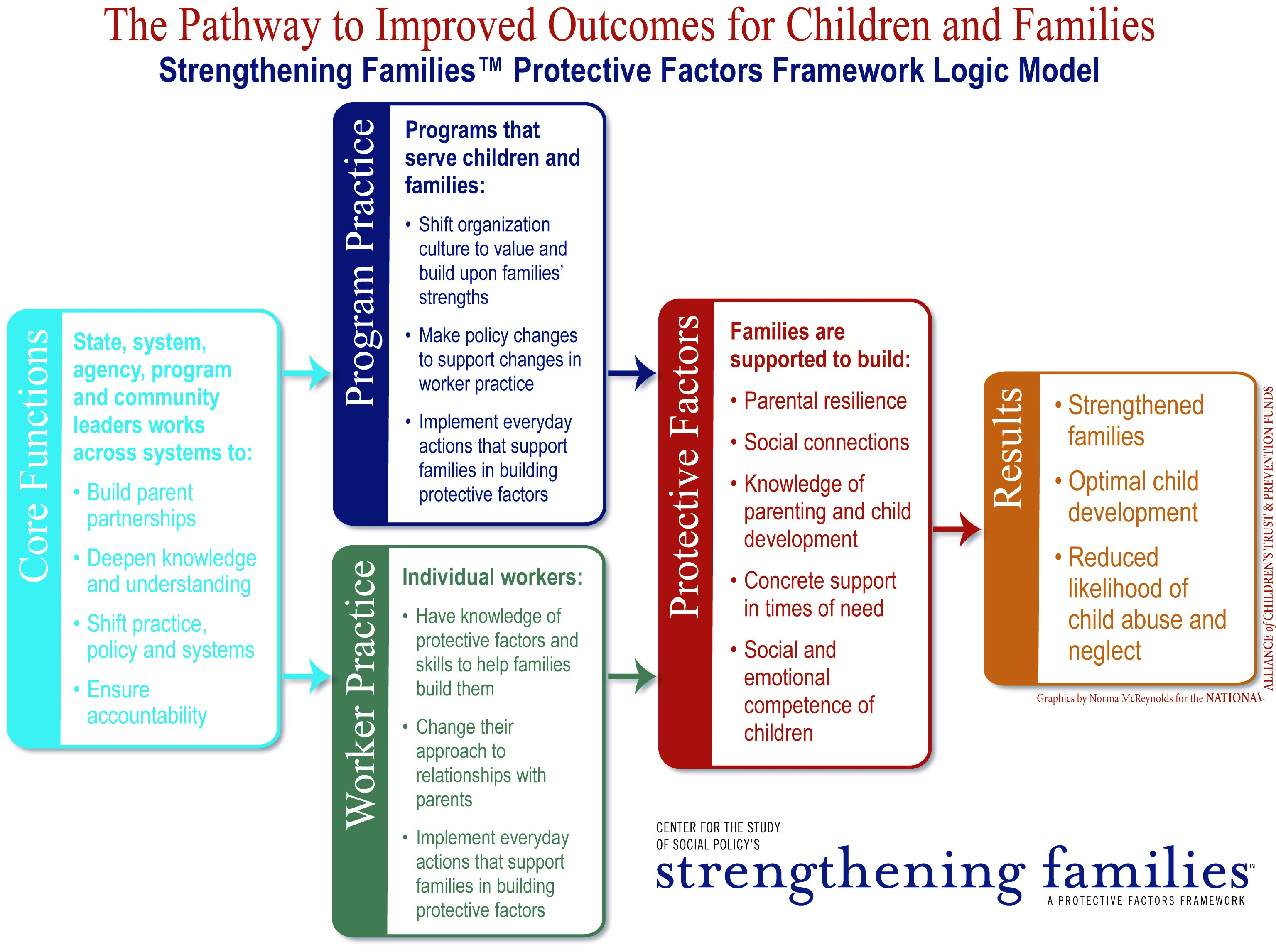 [Speaker Notes: In order to understand the specific tasks that leadership teams carry out, it is helpful to see the pathway we envision – the logic model for Strengthening Families work. 

This graphic summarizes how implementation of the Strengthening Families approach leads to the outcomes we are working toward: strengthened families, optimal child development and reduced likelihood of child abuse and neglect – as shown in the box farthest to the right. 
The second box from the right (light blue) shows the protective factors that families are supported to build when they experience program and worker practice as described in the stacked boxes. Shifts in program culture, policies and everyday practice will support parents in building these protective factors, just as workers’ knowledge, skills, approach to parents and everyday actions will. (Workers can make these changes on their own – and often do – but those efforts will be much more successful when their organizations make shifts that support and enable those changes.) 
The rust-colored box on the left describes the functions that are carried out by leaders – at any level – to influence the shifts in program and worker practice that help families build their protective factors and achieve better outcomes.

We believe the future of Strengthening Families is in creating a “new normal” for child and family serving organizations and systems, so that they see their work as building protective and promotive factors to reduce the potential for child maltreatment, to bolster resilience and mitigate the impact of traumatic events when they occur, AND to create the best possible environment for development of children and youth.]
Core functions of Strengthening Families implementation
Build an infrastructure to advance and sustain the work
Build parent partnerships
Deepen knowledge and understanding of the protective factors approach
Shift practice, policy and systems toward a protective factors approach
Ensure accountability
State, system, agency, program and community leaders work across systems to:
Build parent partnerships
Deepen knowledge and understanding
Shift practice, policy and systems
Ensure accountability
Core Functions
[Speaker Notes: It is important to note that the state leadership team carries out these functions for the state initiative – but that each member of the state leadership team is also in a position to lead the work in their own agency or system, which also carries out these functions for their own implementation of the Protective Factors Framework. 

Refer to handout on the website:
http://www.cssp.org/reform/strengthening-families/resources/leadership-and-planning/SFCoreFunctionsHandout.pdf]
The core functions are carried out in different ways at different levels to facilitate changes in program and worker practice:
Programs that serve children and families:
Shift organization culture to value and build upon families’ strengths
Make policy changes to support changes in worker practice
Implement everyday actions that support families in building protective factors
Program: Implementation team including leadership, direct service and parent representative
Agency or system: Implementation team
State or jurisdiction: Cross-systems leadership team, learning community or roundtable
National: CSSP and national partners
Individual workers:
Have knowledge of protective factors and skills to help families build them
Change their approach to relationships with parents
Implement everyday actions that support families in building protective factors
Program Practice
Worker Practice
Roles: Infrastructure
Roles: Parent partnerships
Roles: Deepen knowledge and understanding
Roles: Shift practice, policies and systems
Roles: Ensure accountability
Coordinating the Work
Twenty-two states had a designated Strengthening Families coordinator in 2013
5 states with full-time coordinators 
4 with part-time coordinators
13 where Strengthening Families is included in a position description that also includes other responsibilities
See Coordination of a Strengthening Families Initiative for more about this position.
[Speaker Notes: Strengthening Families coordinator serves as important glue for the larger SF inititiative.  
*Based on 2013 state data]
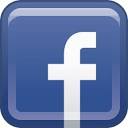 https://www.facebook.com/pages/Center-for-the-Study-of-Social-Policy
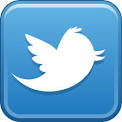 https://twitter.com/CtrSocialPolicy
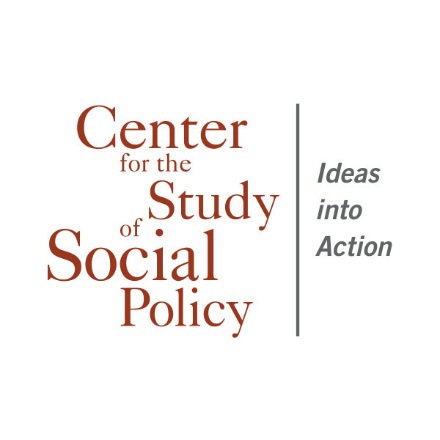 www.cssp.org

www.strengtheningfamilies.net